Lezioni sul ROS
A cura dell’ing Buttolo Marco   (parte 3)
Installazione varie dipendenze
Una volta installato il ROS, se tutto è andato a buon fine, è necessario installare le varie dipendenze









rosdep consente di installare facilmente le dipendenze di sistema per l'origine che si desidera compilare ed è necessario per eseguire alcuni componenti principali in ROS. Sostanzialmente è un gestore di pacchetti ROS. Una volta installato va inizializzato (una sola volta).
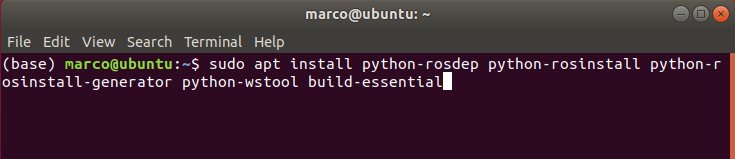 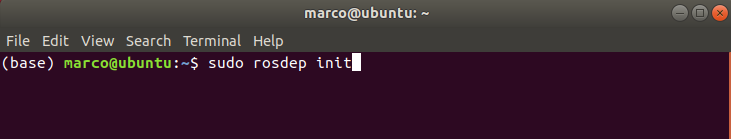 Installazione varie dipendenze
Prima di utilizzare effettivamente ROS è buona cosa fare il source dell’ambiente operativo ROS.  Questo implica che tramite questo comando è possibile eseguire i comandi ROS da qualsiasi parte del S.O.







A questo punto il ROS è installato. Per vedere la versione installata basta digitare il seguente comando:
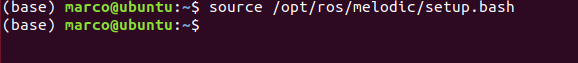 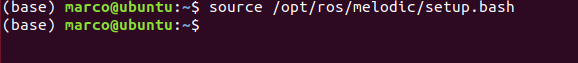 File System del ROS
Per poter lavorare con il ROS bisogna creare il file system su cui si andrà ad operare. Per prima cosa, è necessario creare ed inizializzare il workspace ossia lo spazio di lavoro per i nostri progetti.  All’interno della nostra cartella HOME (per esempio: home/marco), creare la cartella catkin_ws e, all’interno di essa, creare la sotto cartella src, come viene mostrato di seguito:


Alcune note sul CATKIN. Esso è il sistema di compilazione ufficiale del ROS e combina macro CMAKE, script Python ed altro.  Catkin consente, rispetto al suo predecessore ROSBUILD, una migliore distribuzione dei pacchetti. A questo punto è possibile procedere con l’inizializzazione del catkin. Attenzione: Il catkin_init_workspace dovrebbe essere eseguito nella cartella SRC perché il file TXT creato deve stare in quella sotto cartella.
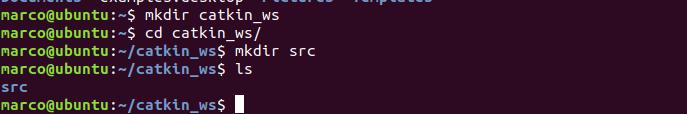 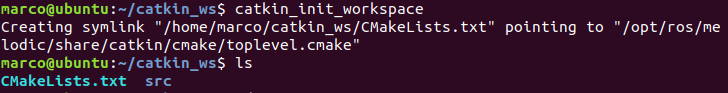 File System del ROS
Tornando al catkin, è possibile con esso compilare, distribuire ed installare il nostro ambiente ros.  Una volta inizializzato il catkin verrà creato un file .TXT chiamato CMakeList.txt.










Il comando di inizializzazione viene eseguito una sola volta, mentre il comando catkin_make è fondamentale: compila tutto quello che è all’interno della cartella SRC creata in precedenza.  Se la cartella SRC è vuota vengono solo creati files e cartelle di supporto.
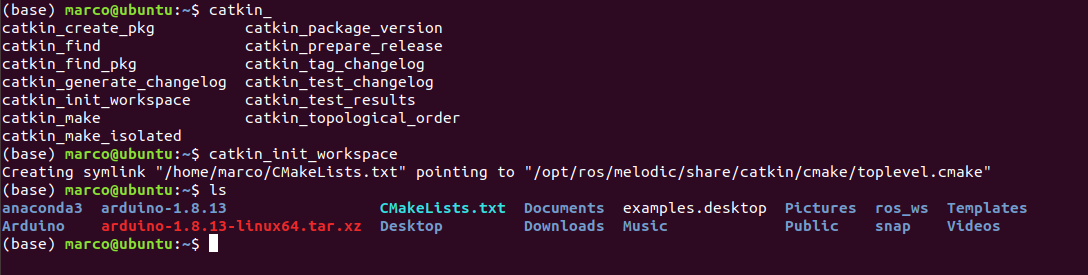 File system del ROS
Come si può facilmente notare, dopo l’avvio del catkin_make compariranno le seguente cartelle (devel, build).




Tramite il seguente comando si informa il ROS della presente di nuove cartelle e nuovi file nel nostro workspace…
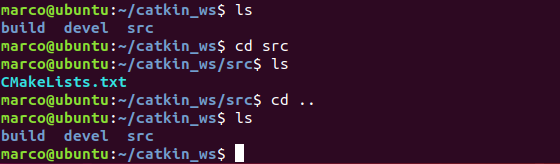 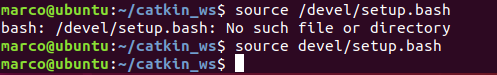 Primi passi con il ROS
Come già accennato in precedenza, il ROS si basa su una architettura in cui ci sono dei nodi che pubblicano messaggi sui topic e nodi che si sottoscrivono a tali topic per leggere tali messaggi. Quindi, come primo passo si può creare un topic e scriverci dentro alcuni messaggi di prova. Possiamo pensare di creare un nodo in Python chiamato, per comodità MioPubblicatore. Tale nodo non farà altro che pubblicare i valori di un banalissimo contatore su un topic chiamato per comodità topicCount.
Quindi, per prima cosa, verrà creato un pacchetto chiamato mioPacchetto al cui interno verrà creato un nodo chiamato MioPubblicatore, come verrà mostrato nella slide successiva.
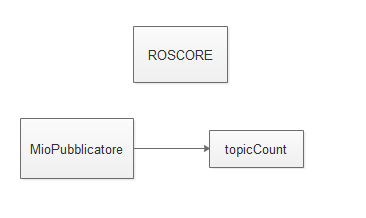 Primi passi con il ROS
Per prima cosa è necessario creare il pacchetto chiamato  «test» con all’interno il nodo «test.py». Il nodo ROS verrà sviluppato in python con la messaggistica standard. Per creare un pacchetto ros si utilizza il comando mostrato di seguito:
Catkin_create_pkg -> con questo comando è necessario definire il nome del pacchetto, il nome del nodo all’interno del pacchetto ed altri parametri più o meno importanti.
A lato viene mostrato come creare il pacchetto ed il nodo. Giunti a questo punto è possibile procedere con ,l’editazione dello script Python che comporrà il nostro nodo ROS.
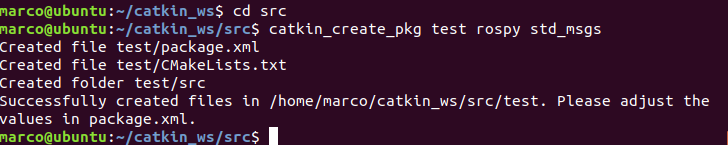 Contatti
Mail:   mbuttolo@libero.it
Sito:    www.marcobuttolo.com
[Speaker Notes: In modalità Presentazione seleziona le frecce per visitare i collegamenti.]